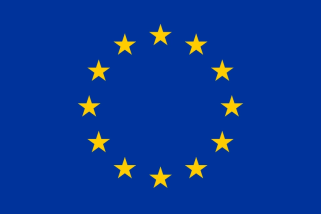 Erasmus+
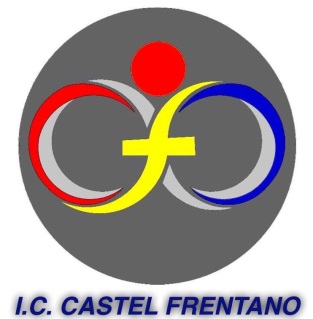 I.D.E.A.L. PROJECT
Leonardo Da Vinci
Erasmus+
[Speaker Notes: Erasmus+]
Life
Leonardo da Vinci (15. April 1452 – 2. May 1519) was an Italian man who lived in the time of the Renaissance. He is famous for his paintings, but he was also a scientist, mathematician, engineer, inventor, anatomist, sculptor, architect, botanist, musician, and a writer. Leonardo wanted to know everything about nature. He wanted to know how everything worked. He was very good at studying, designing and making all sorts of interesting things.
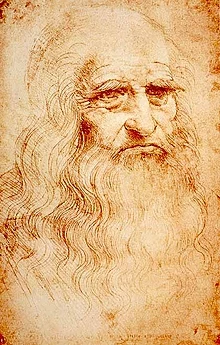 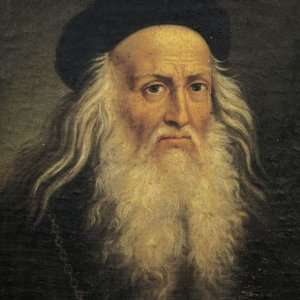 Erasmus+
Life
Leonardo was born at Vinci which is a small town near Florence, Italy. He was trained to be an artist by the sculptor and painter Verrocchio. He spent most of his life working for rich Italian noblemen. In his last years, he lived in a beautiful home given to him by the King of France.
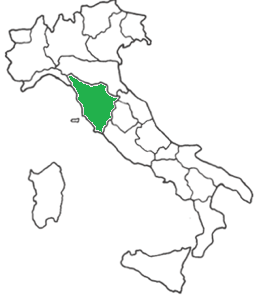 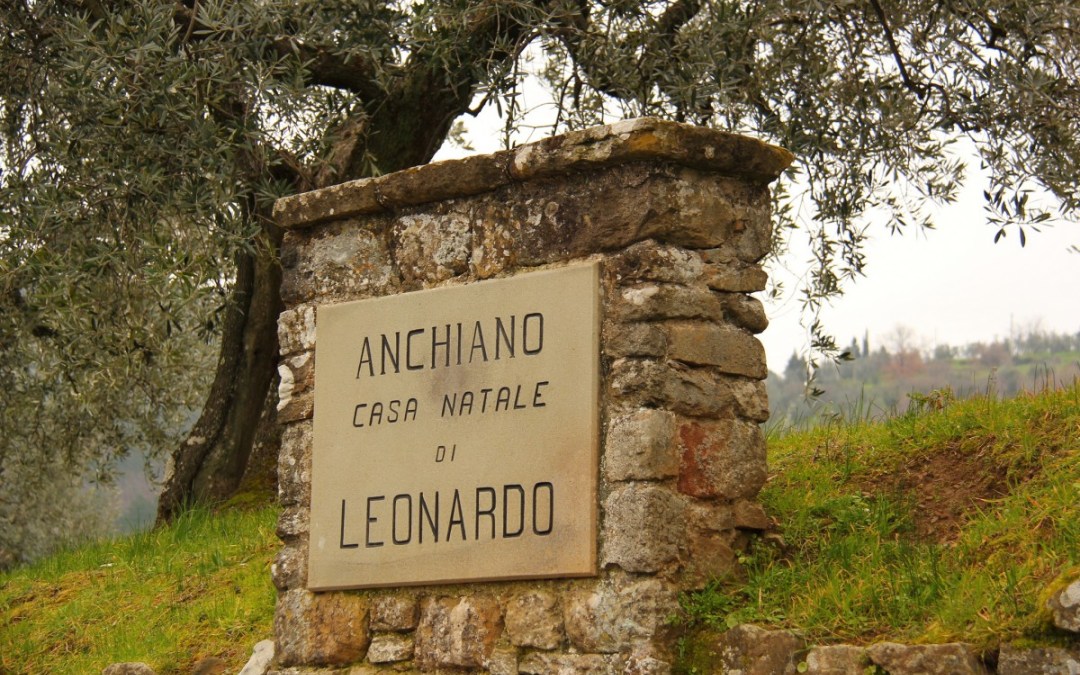 Erasmus+
+
[Speaker Notes: Two of his pictures are among the best-known paintings in the world: the Mona Lisa and The Last Supper. He did many drawings. The best-known drawing is Vitruvian Man. Leonardo was often thinking of new inventions. He kept notebooks with notes and drawings of these ideas. Most of his inventions were never made. Some of his ideas were a helicopter, a tank, a calculator, a parachute, a robot, a telephone, evolution, and solar power.]
LIFE
Two of his pictures are among the best-known paintings in the world: the Mona Lisa and The Last Supper. He did many drawings. The best-known drawing is Vitruvian Man. Leonardo was often thinking of new inventions. He kept notebooks with notes and drawings of these ideas. Most of his inventions were never made. Some of his ideas were a helicopter, a tank, a calculator, a parachute, a robot, a telephone, evolution, and solar power.
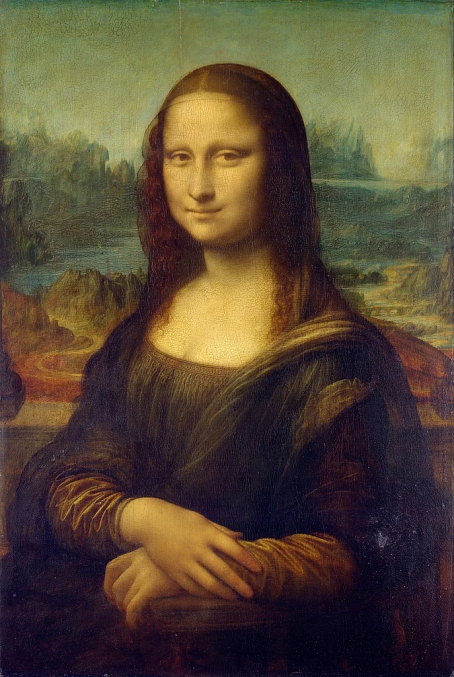 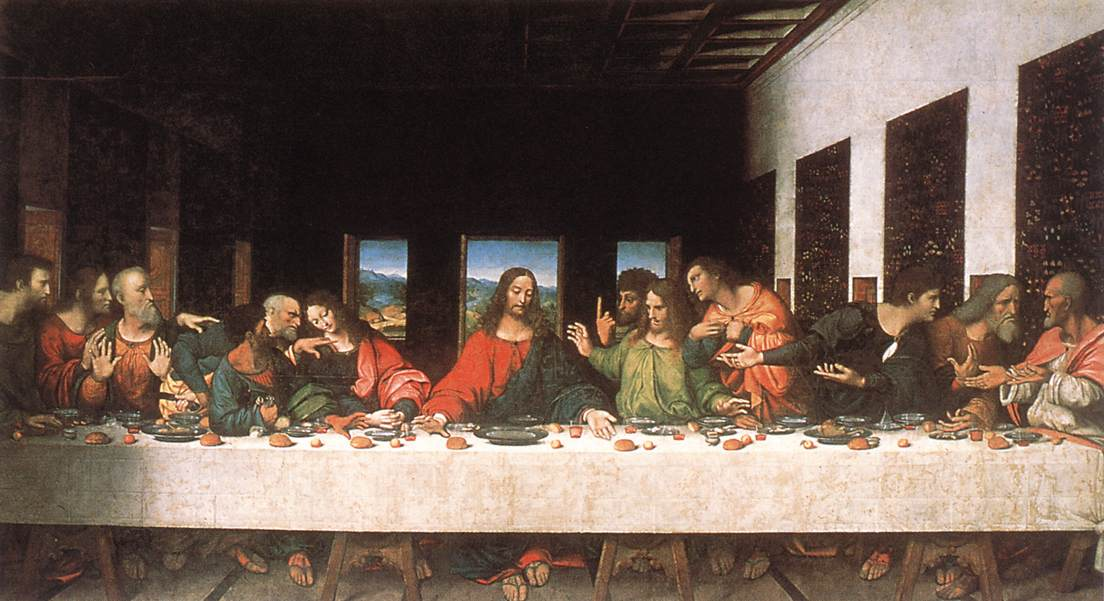 Erasmus+
Leonardo Da Vinci Engineer
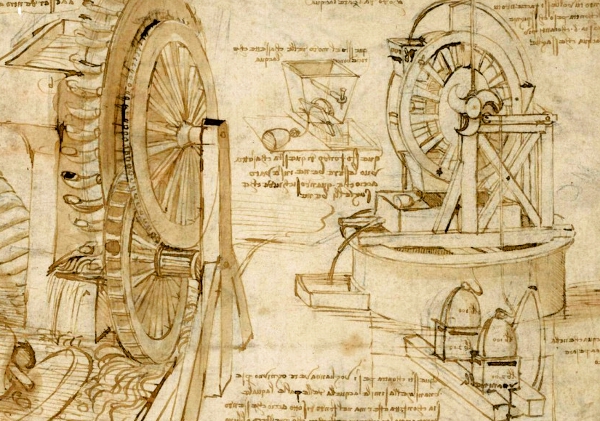 Erasmus+
The story of the inventions…
Leonardo was a genius with an innate curiosity, a formidable capacity for observation for and a multidisciplinary mind. He was actually also a great engineer and inventor. Leonardo started to build projects ranged from machines to fly to the invention of war machines as armored car and to the bicycle, but many of his projects have not been realized. His scientific theories and his inventions have never surpassed the stage of the notebook. However, the ingenuity of these ideas is still in use today.
Erasmus+
The flying machine
The pilot would lie face down in the center of the invention on a board. To power the wings, the pilot would pedal a crank connected to a rod-and-pulley system. The machine also had a hand crank for increased energy output, and a head piece for steering. As the busy pilot spins cranks with his hands and feet, the wings of the machine flap. The inspiration of nature in the invention is apparent in the way the wings were designed to twist as they flapped.
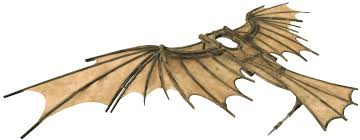 Erasmus+
Armoured Car
The precursor to the modern tank, Leonardo da Vinci’s armoured car invention was capable of moving in any direction and was equipped with a large number of weapons. The most famous of da Vinci’s war machines, the armored car was designed to intimidate and scatter an opposing army.
Da Vinci’s vehicle has a number of light cannons arranged on a circular platform with wheels that allow for 360-degree range. The platform is covered by a large protective cover (much like a turtle’s shell), reinforced with metal plates, which was to be slanted to better deflect enemy fire. There is a sighting turret on top to coordinate the firing of the canons and the steering of the vehicle.
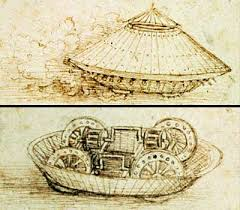 Erasmus+
LEONARDO DA VINCI-ARTIST
Despite the recent awareness and admiration of Leonardo as a scientist and inventor, for the better part of four hundred years his fame rested on his achievements as a painter. A handful of works that are either authenticated or attributed to him have been regarded as among the great masterpieces.
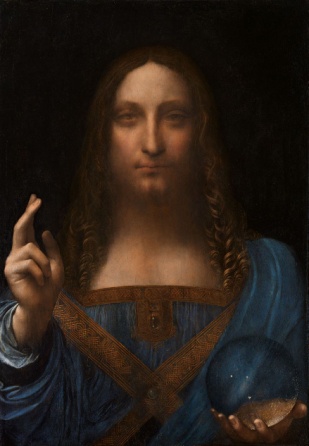 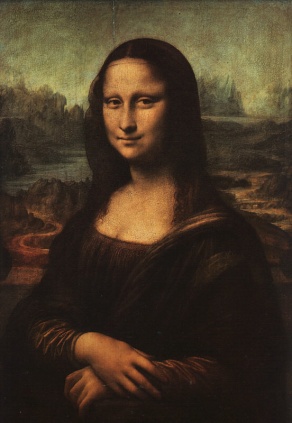 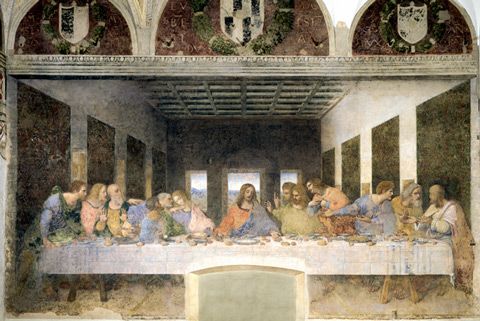 Erasmus+
Monna lisa
Portrait of Mona Lisa, also known as La Gioconda, the wife of Francesco del Giocondo

This figure of a woman, dressed in the

 Florentine fashion of her day and seated in a visionary, mountainous landscape, is a remarkable instance of Leonardo's sfumato technique of soft, heavily shaded modeling. 

The Mona Lisa's enigmatic expression, which seems both alluring and aloof, has given the portrait universal fame.

The Mona Lisa's famous smile represents the sitter in the same way that the juniper branches represent Ginevra Benci and the ermine represents Cecilia Gallerani in their portraits,It is a visual representation of the idea of happiness suggested by the word "gioconda" in Italian.
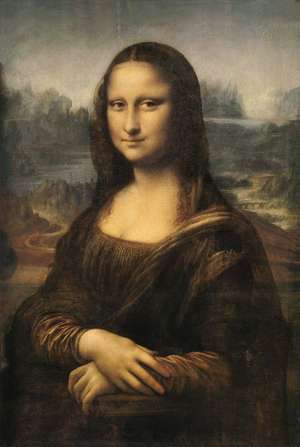 Erasmus+
The last supper
In 1495, Leonardo da Vinci began what would become one of history's most influential works of art - The Last Supper 

The Last Supper is Leonardo's visual interpretation of an event chronicled in all four of the Gospels (books in the Christian New Testament).

The evening before Christ was betrayed by one of his disciples, he gathered them together to eat, tell them he knew what was coming and wash their feet (a gesture symbolizing that all were equal under the eyes of the Lord).
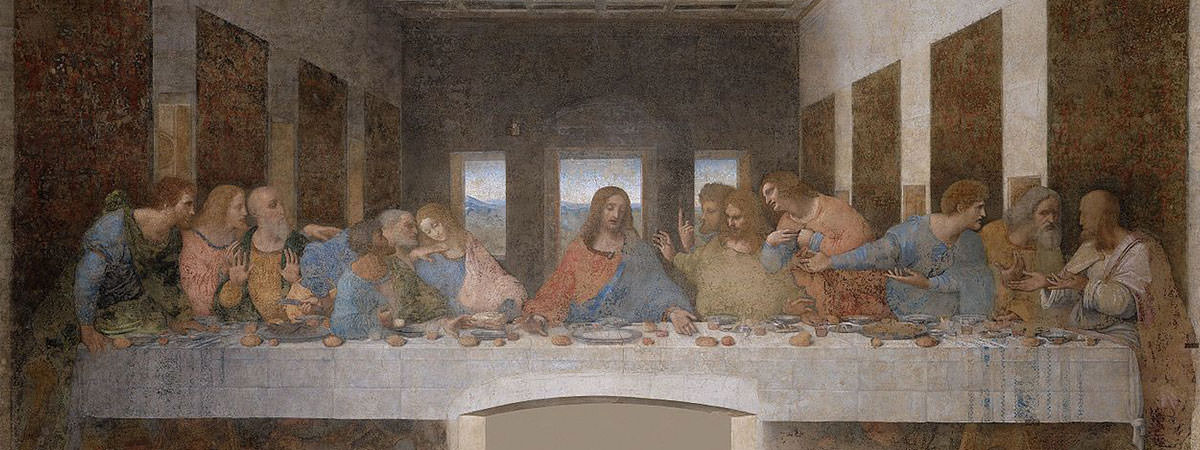 Erasmus+
SALVADOR MUNDI
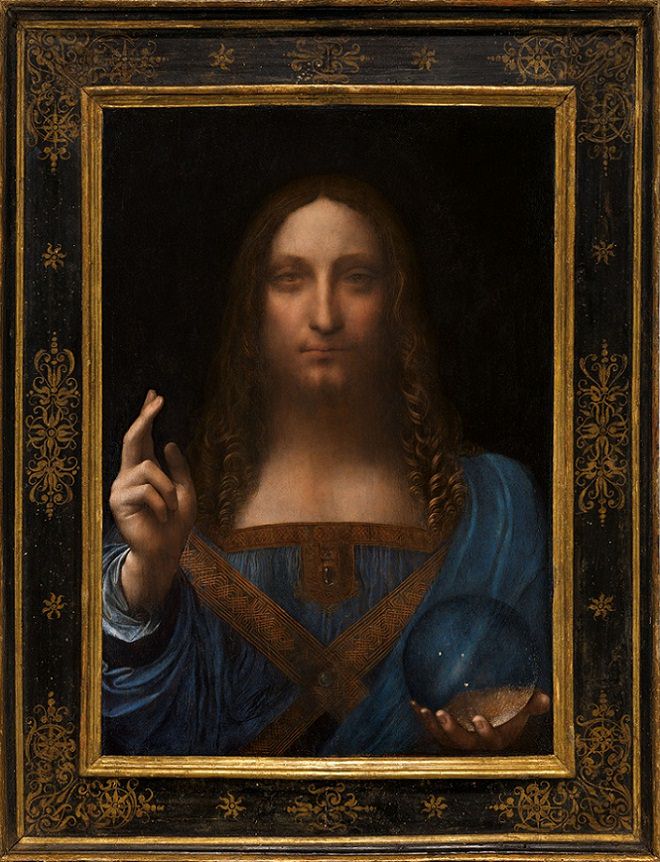 Leonardo paints Salvator Mundi possibly for King Louis XII of France and his consort, Anne of Brittany. It is most likely commissioned soon after the conquests of Milan and Genoa.

The 26-inch haunting oil-on-panel painting depicts a half-length figure of Christ as Savior of the World, facing front and dressed in Renaissance-era robes.

Salvator Mundi was at once time believed to have been destroyed. The painting disappeared from 1763 until 1900, when it was bought by Sir Charles Robinson as a work by Bernardino Luini, a follower of Leonardo. It next appeared at a Sotheby's in England in 1958 where it sold for £45 - about $125 at the time. It then disappeared again until it was bought at a small U.S. auction house in 2005.
Erasmus+
LEONARDO AS AN ARTIST
Leonardo was a polymath, someone whose level of genius encompassed many fields including invention, painting, sculpture, architecture, science, music, mathematics, engineering, literature, anatomy, geology, astronomy, botany, writing, history, and cartography. He is known to have said, "Learning never exhausts the mind.“

Despite his exhaustive explorations into multiple areas of expertise, Leonardo is primarily celebrated as a painter. Some of his works have consistently been regarded with a timeless, universal fame such as his enigmatic portrait The Mona Lisa, his most reproduced religious work of all time, The Last Supper, and his the Vitruvian Man, an early instructive drawing of precise spatial and anatomical symmetry.
Erasmus+
Leonardo da Vinci-science-
Erasmus+
Who is Leonardo da Vinci?
Leonardo da Vinci or simply Leonardo, was an Italian polymath of the Renaissance whose areas of interest included invention, painting, sculpting, architecture, science, music, mathematics, engineering, literature, anatomy, geology, astronomy, botany, writing, history, and cartography. He has been variously called the father of palaeontology, ichnology, and architecture, and he is widely considered one of the greatest painters of all time. Sometimes credited with the inventions of the parachute, helicopter, and tank, he epitomised the Renaissance humanist ideal
Erasmus+
About inventions
On 25 November 1796 Leonardo's manuscripts removed from the Biblioteca Ambrosiana arrived in Paris and from their analysis the Italian physicist Giovanni Battista Venturi, then in France, drew an Essay sur les ouvrages physico-mathématiques de Leonard de Vinci, excluding from this the winning studies on the flight, judging them probably only a chimeric bizarre.

In 1486 Leonardo had expressed his faith in the possibility of human flight: "you will know the man with his congegnate and great alie, making force against the resistant air, winning, be able to subjugate and rise above her". From 14 March to 15 April 1505 writes part of what was supposed to be an organic treatise on birds, from which he wanted to extract the secret of flight, extending his studies to the anatomy of birds and air resistance in 1508. 1515, he adds the study of the fall of the grave and the movements of the air.
Erasmus+
Photos
A design for a flying machine (1488), Institut de France, Paris
Model of cannon with 33 pipes exposed at the National Museum of Science and Technology Leonardo da Vinci of Milan
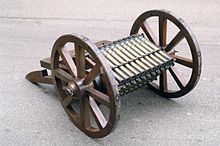 Erasmus+
Erasmus+
GREETINGS FROM SANT’EUSANIO DEL SANGRO
11 DICEMBRE 2018
Erasmus+